Chapter 11: FEL and Undulators
L. Giannessi
on behalf of the WA6 collaboration team:
F. Curciarello, F. Nguyen, A. Petralia (ENEA),
Vittoria Petrillo (Un. Milano) 
I. Balossino, M. Del Franco, M. Galletti, A. Giribono, A. Ghigo, M. Opromolla, L. Sabbatini, A. Selce, C. Vaccarezza, A. Vannozzi,  F. Villa  (Laboratori Nazionali di Frascati)
This project has received funding from the European Union´s Horizon Europe research and innovation program under grant agreement No. 101079773
IX TDR Review Committee Meeting
June 16-18, 2025
AQUA FEL and Undulators
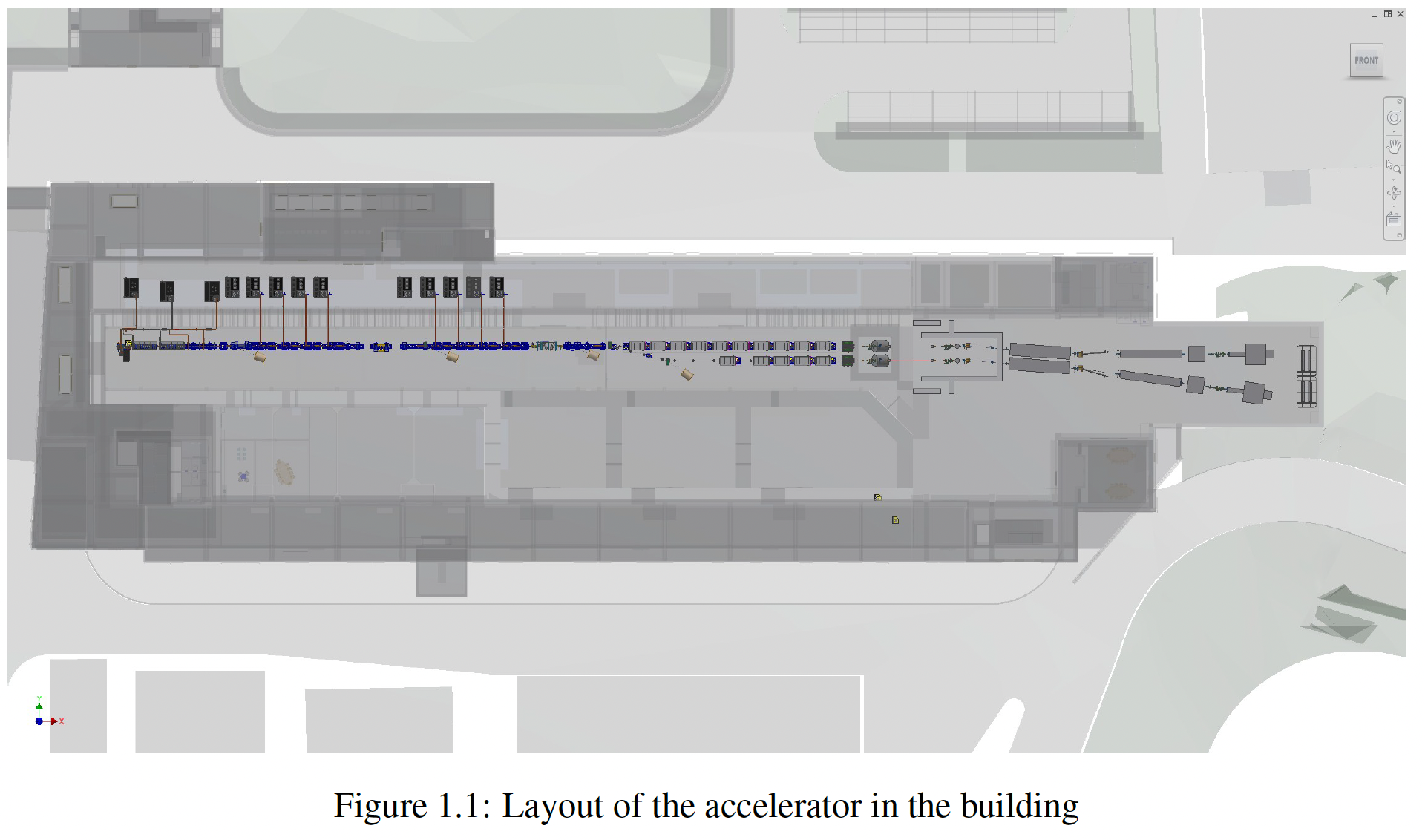 Chapter 11
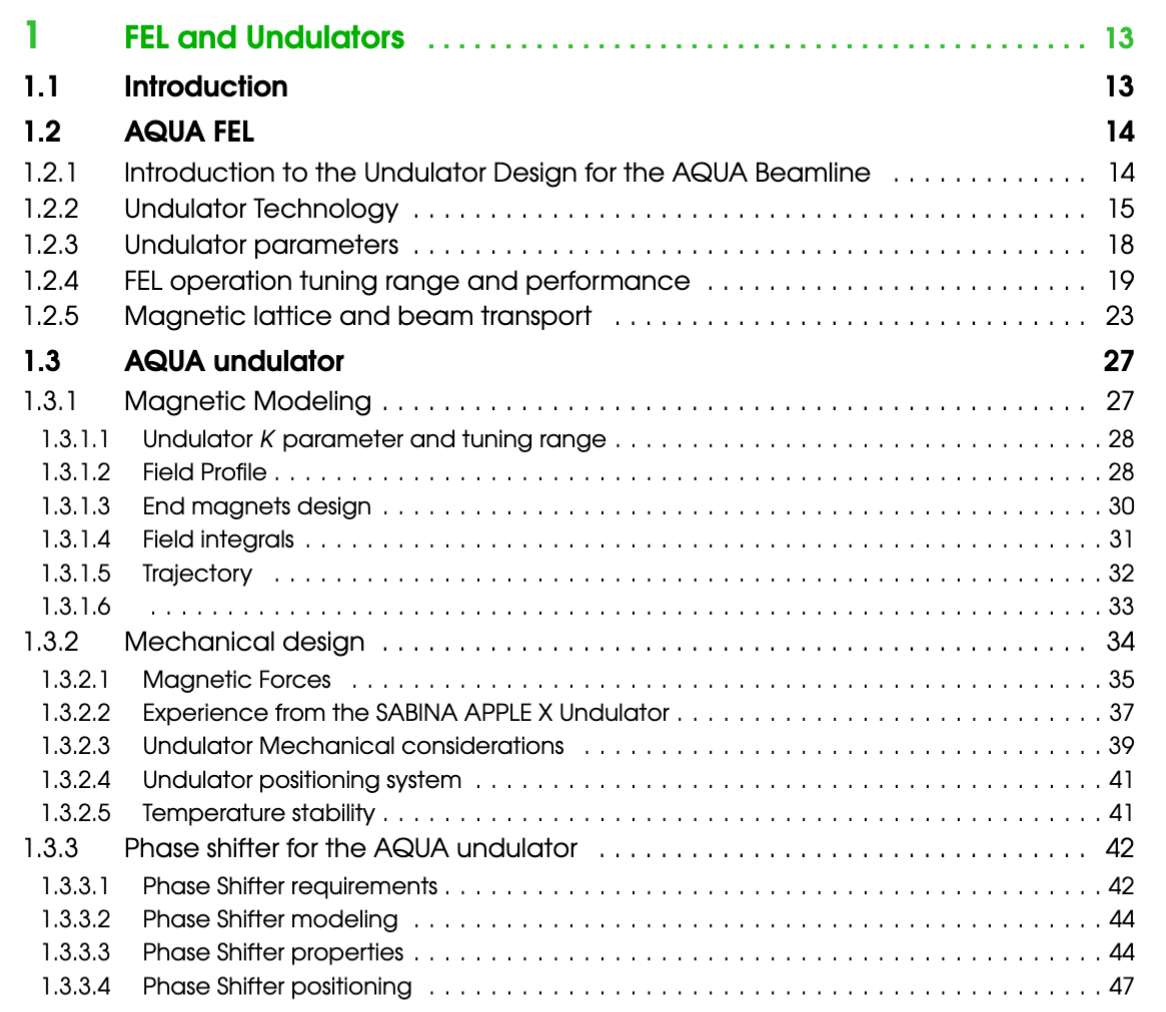 Definition of undulator type, period,
length
Tuning range, expected performances, beam transport
APPLE–X Magnetic model, good field region, field integrals, trajectory
Consideration on magnetic forces,  mechanical design, positioning , temperature stability
Magnetic design of phase shifters
Chapter 11
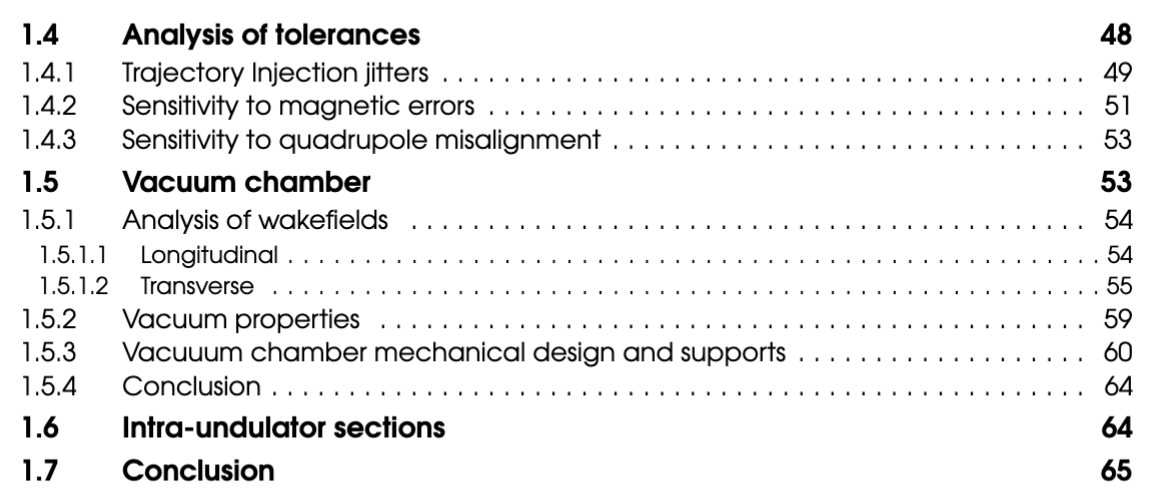 Analysis of tolerances: injection jitters, magnetic errors, quadrupole misalignments
Design of the vacuum chamber, wakefields, vacuum properties
Intra-undulator sections: quadrupoles, steerers, BPM, flags,
Global Goals:  (Brief description of system objectives and specs)
Minimal beam parameters
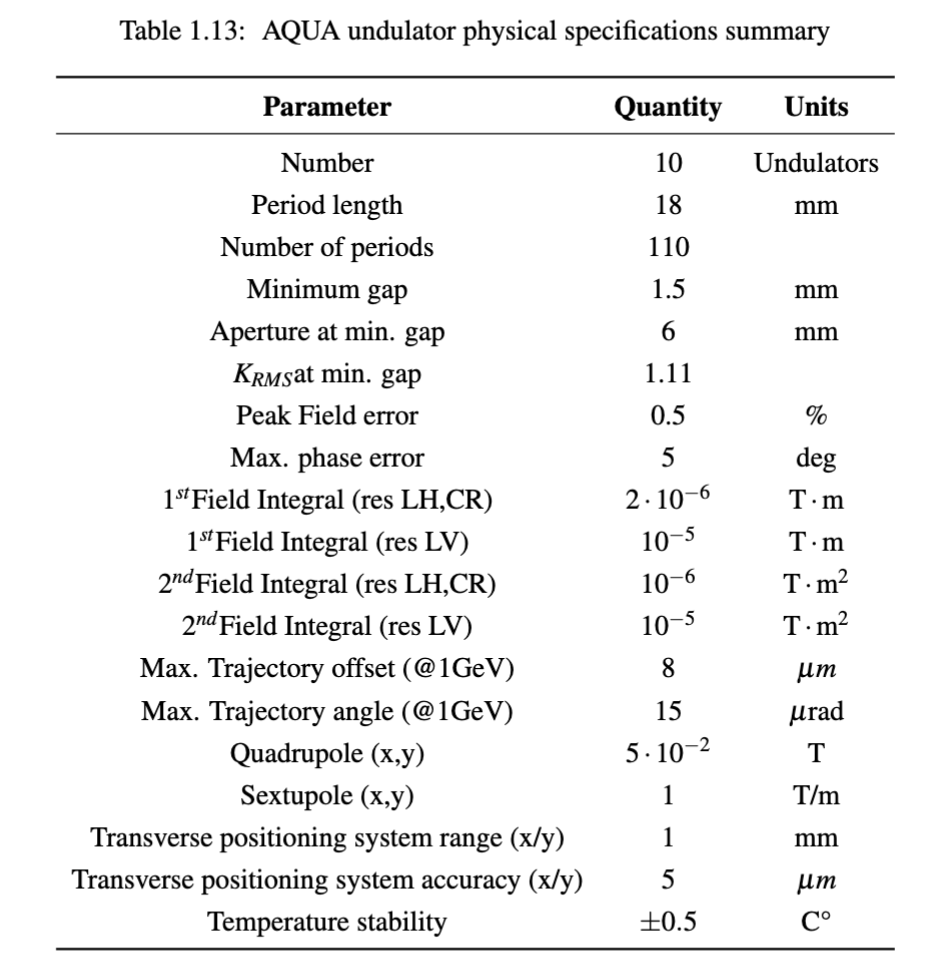 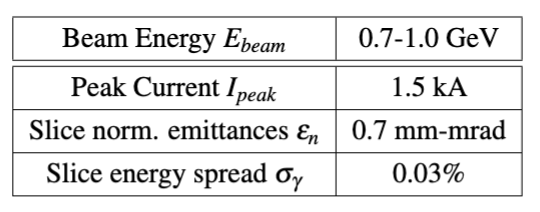 Tuning range and performances 
(Circular pol. in the example)
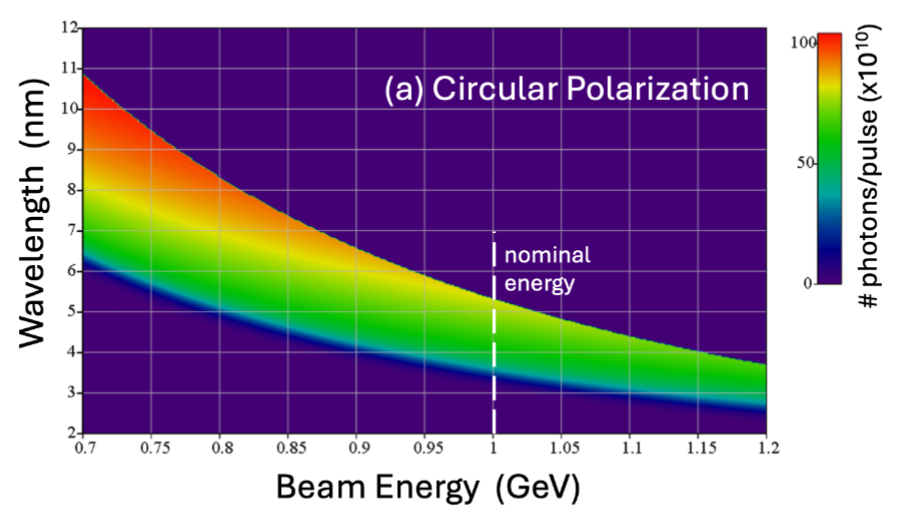 Achievements:Technological Readiness Level (Sub-Components)
Planned Actions:  (What will be done, by when.)
TDR - Completed
Planned Actions:  (What will be done, by when, beyond TDR)
Vacuum chamber:
	Set Up a vacuum chamber module to test vacuum, positioning system, design and feasibility
Undulator: 
Define responsibilities. 
Market Consultation / Request for Information (RFI) (in progress)
Issue a Request for Information to potential industrial suppliers to: Gauge market capability and interest, Identify available production technologies, Understand timelines and cost ranges
Preparation of Tender Documents (by fall 2025 ?)
Prepare and issue a formal Call for Tender or Request for Proposal (RFP) including:
Technical specifications/Terms and conditions (incoterms, liability, penalties, etc.)/Fabrication, testing, and delivery milestones/Evaluation criteria (price, quality, references, schedule, etc.)
Selection of Suppliers by end of 2025
Evaluate proposals/Shortlist qualified vendors/Possibly conduct factory audits or ask for prototype samples/Finalize the technical and contractual negotiations
Contract Award and Kick-Off 1stQ 2026 (?, when budget available)
Set up a project management framework for progress tracking, reviews, and quality control
Assign the contract
Organise measurement laboratory (Sabbatini or Petralia @ENEA) 2026 and beyond
Conclusions
Free-Electron Laser
The analysis of the FEL configuration is carried out with reliable methods as simulations (Genesis 1.3) and models. 
Ideal, conservative beam parameters have been used, differently with respect to those considered e.g. in Chapter "Beam dynamics", where start to end simulations are presented. The beam can in principle be better than the one considered for the undulator design. 
This mitigates the risk related to the possibility that magnetic field errors, quadrupole misalignments, or pointing instabilities  reduce FEL performance. 

UNDULATOR
The magnetic design of the undulator indicates the scheme used for SABINA can be extended to the AQUA requirements
Tolerances and specifications are considered challenging but within the present undulator technology

OTHER COMPONENTS
The key components of the undulator system are mostly available "off-the shelf" with few exceptions, such as the vacuum chamber, which will require prototyping and test.
The "TDR" is considered complete, further work will be required by the integration of the second FEL beamline ARIA